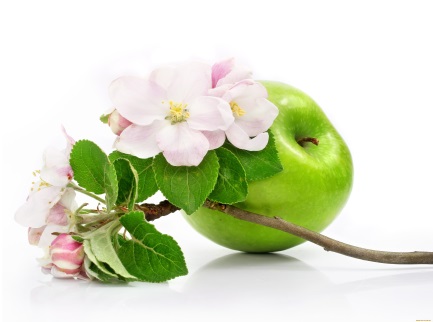 Preschool activities using Persona Doll methodology.
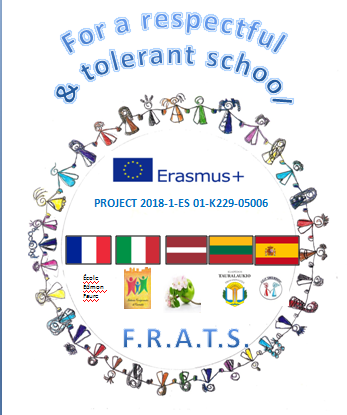 Prepared by: Daugavpils City Preschool Educational Institution No. 11 “Ābelīte” teachers 
Ludmila Atrahimoviča
Gaļina Košlača
Meeting a new friend
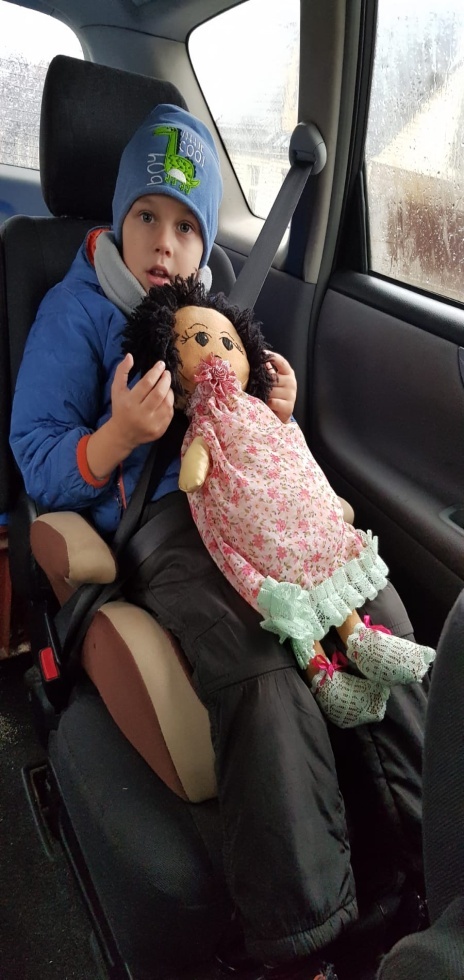 EMMA
JĀNIS
LĪGA
Being a good friend as part of everyday family life
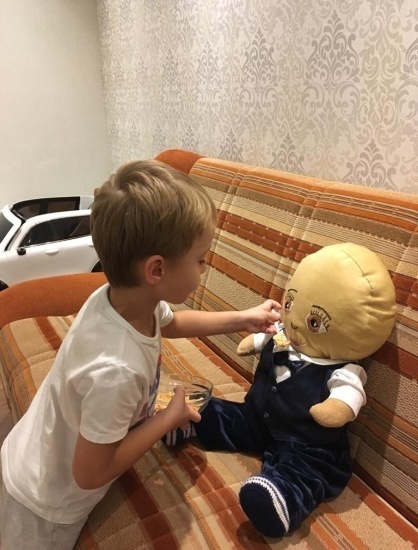 Being a good friend as part of everyday family life
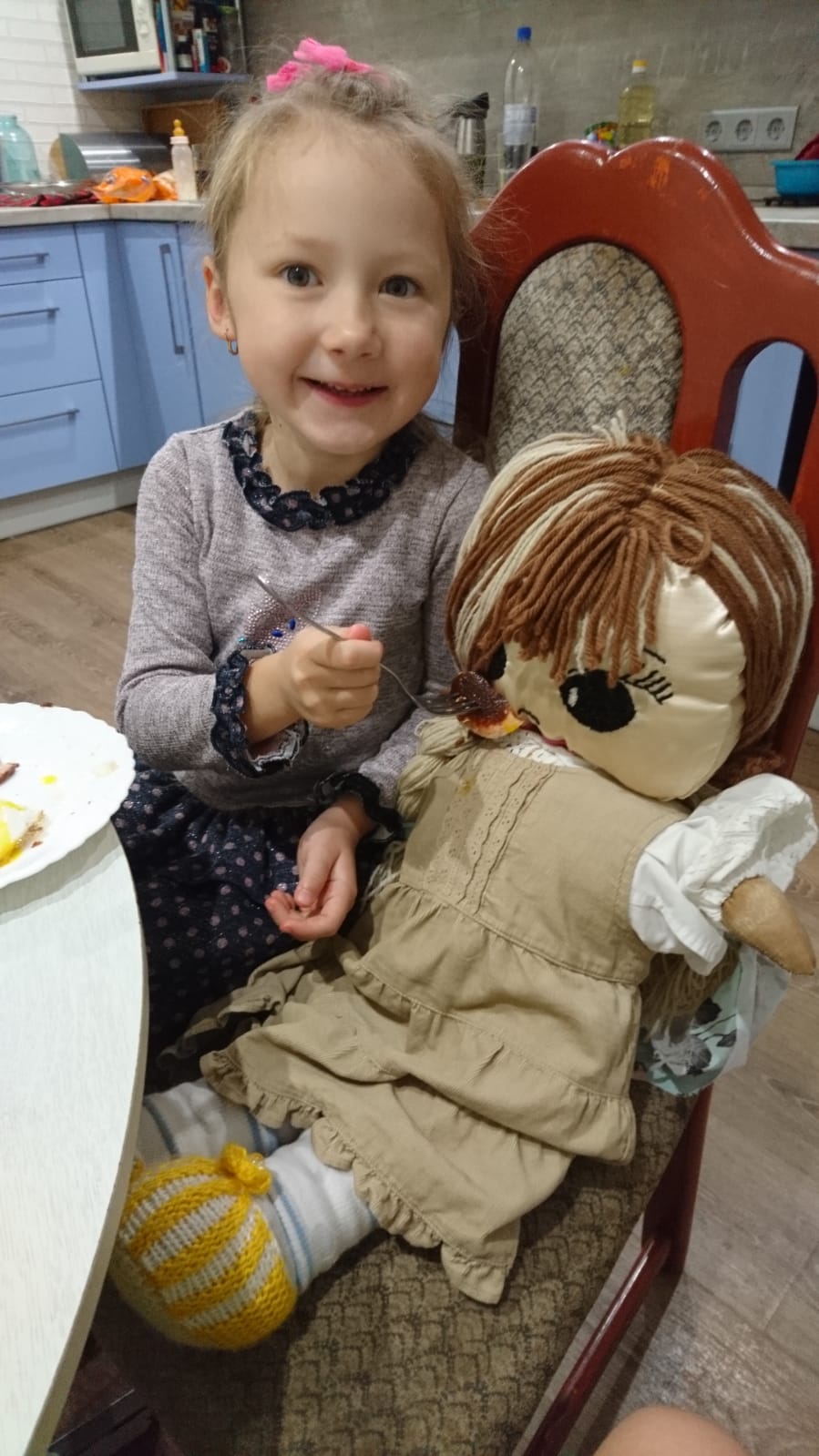 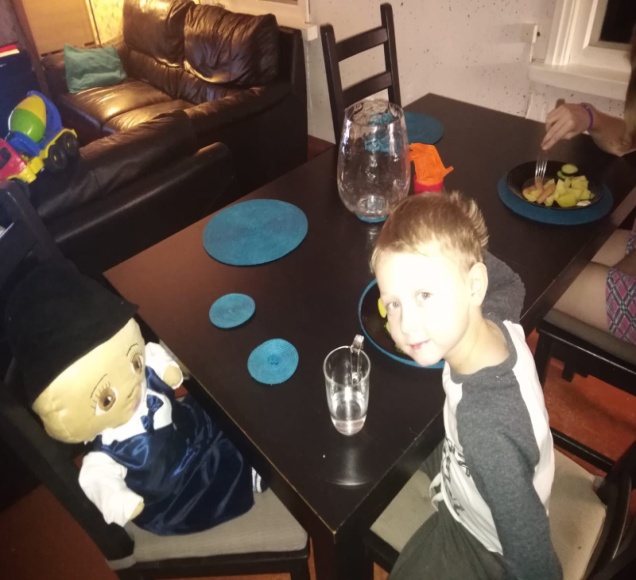 Being a good friend as part of everyday family life
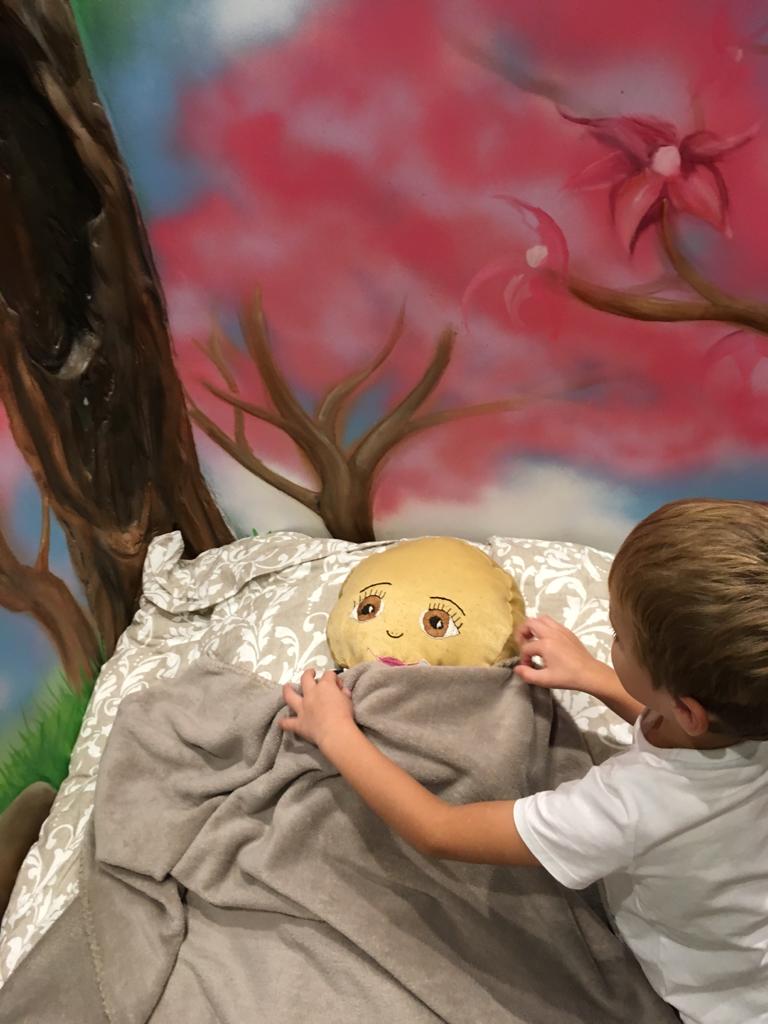 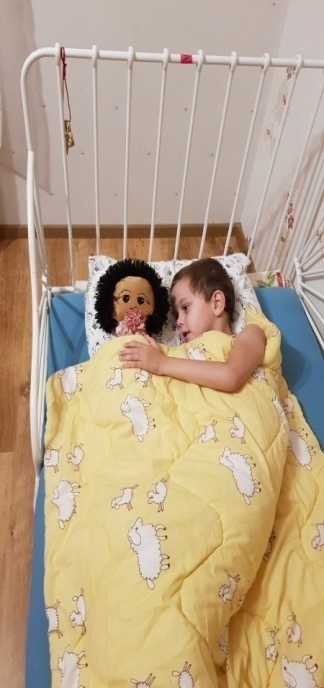 Being a good friend as part of everyday family life
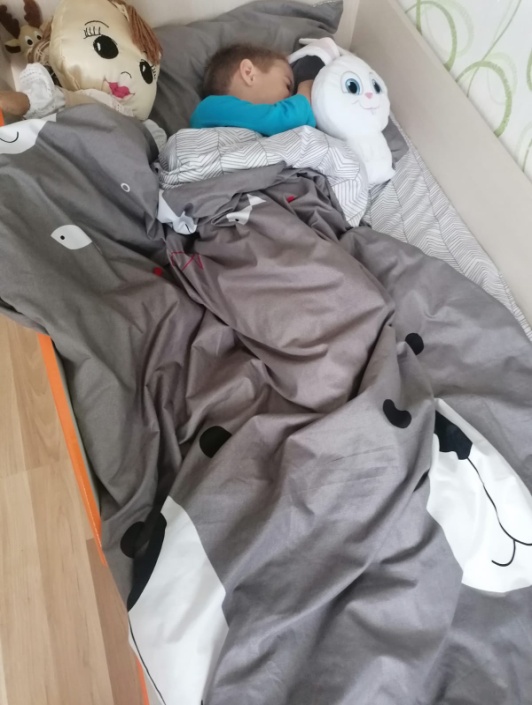 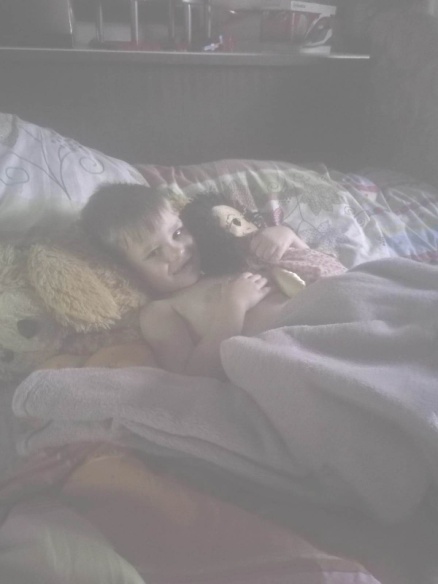 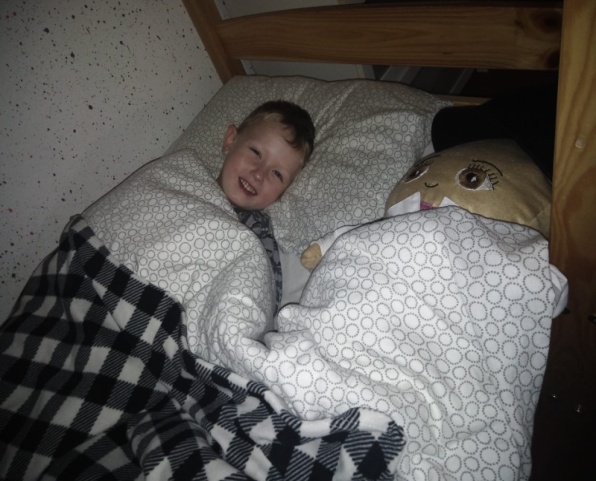 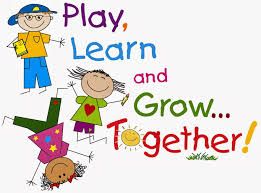 Learning together is fun!
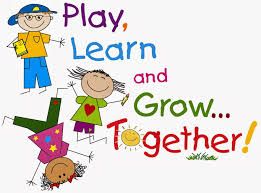 Learning together is fun!
Learning together is fun!
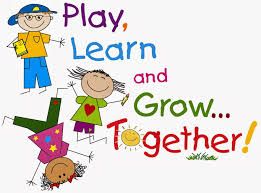 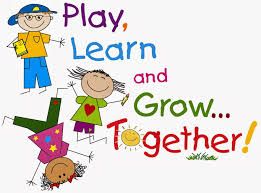 Playing together
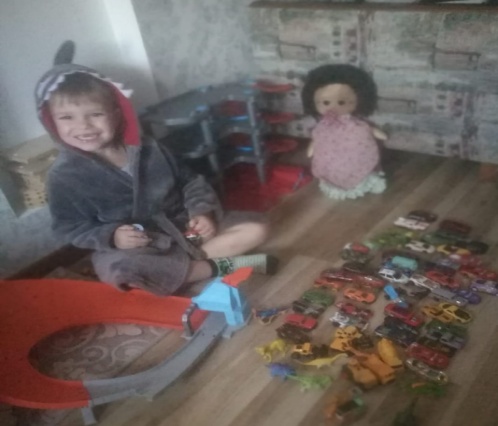 Playing together
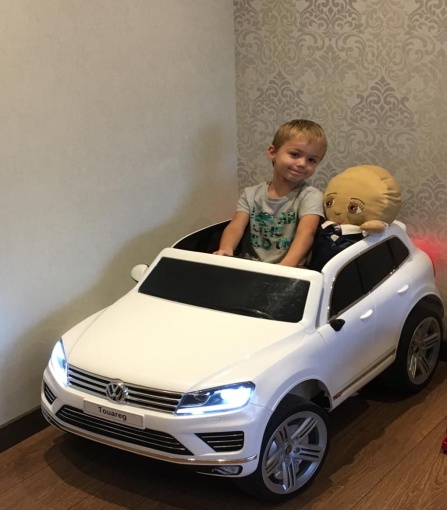 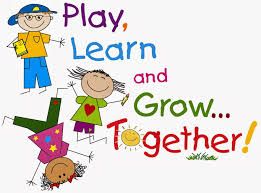 Playing together
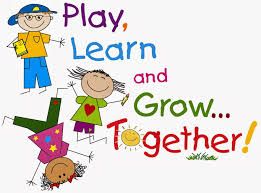 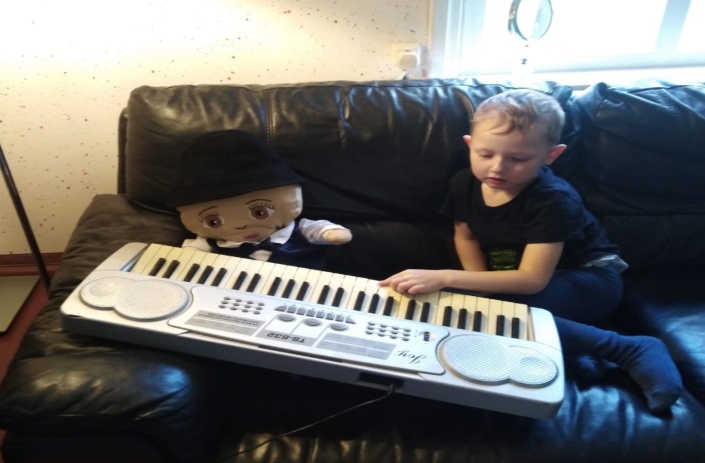 Playing together
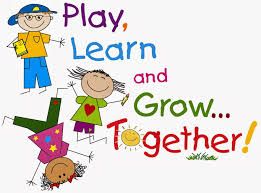 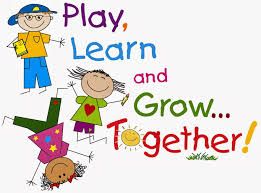 Going outside
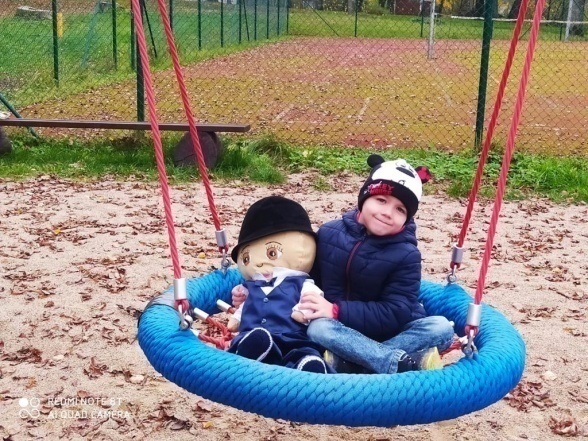 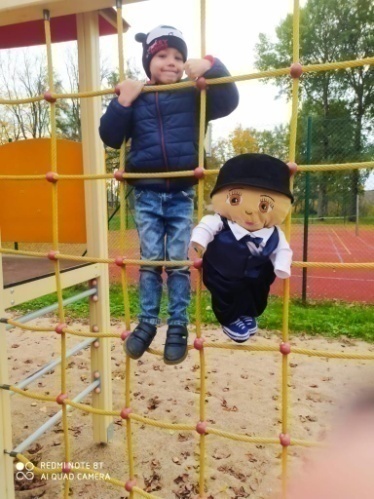 Going outside
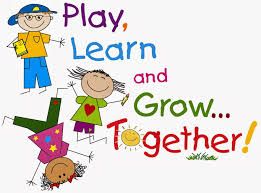 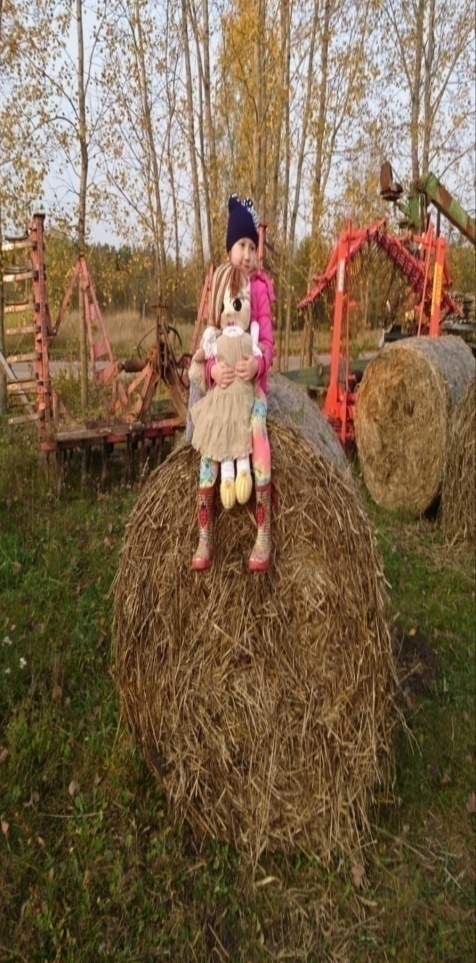 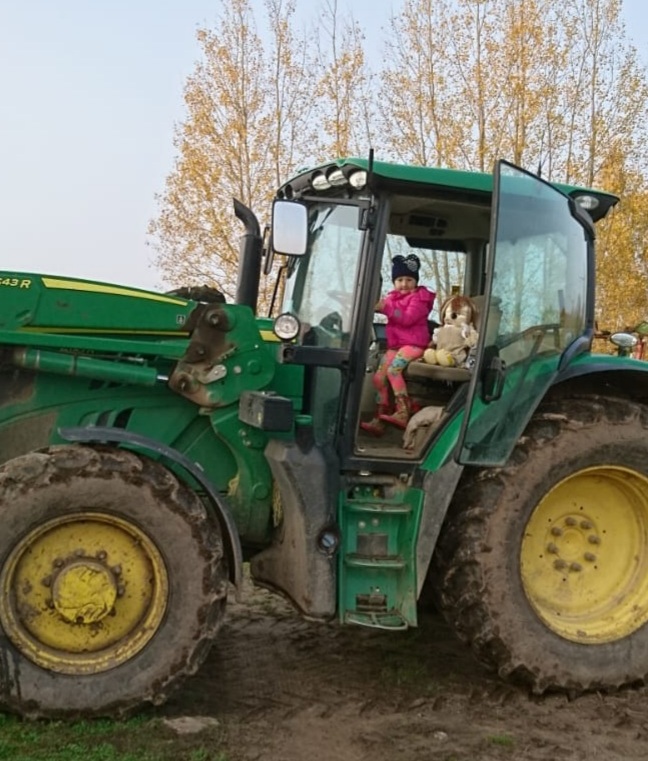 Going outside
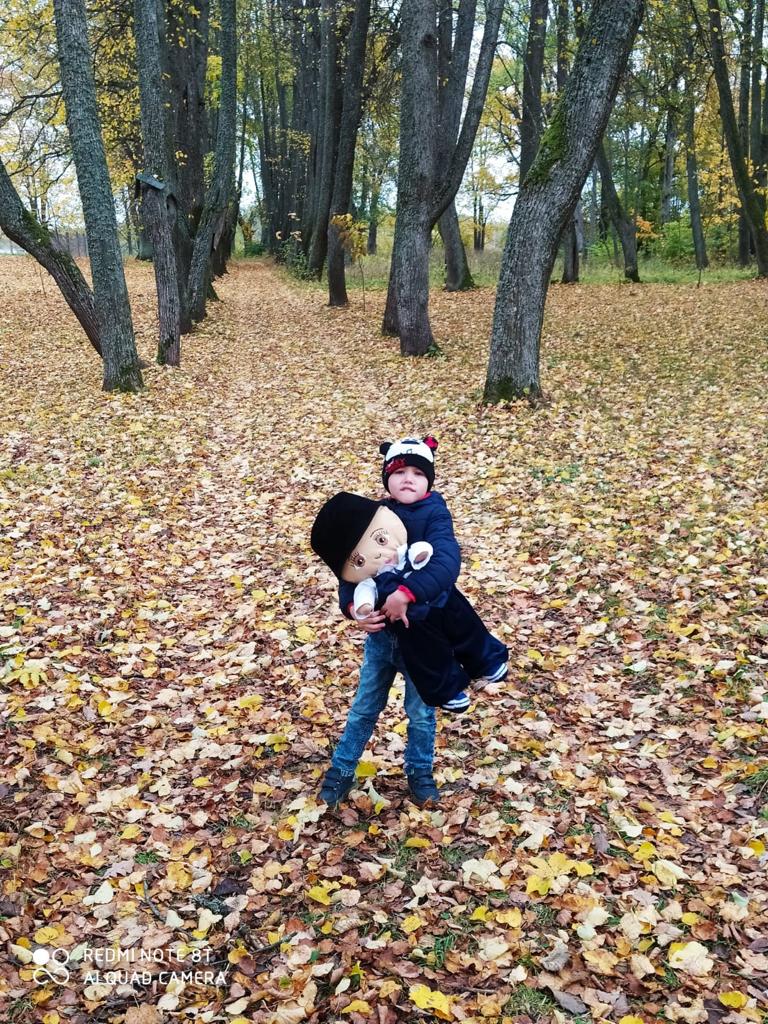 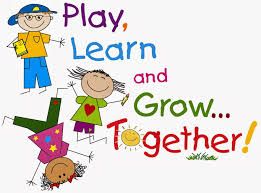 Going outside
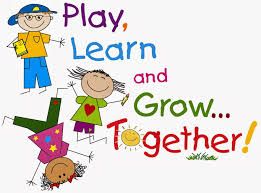 Going outside
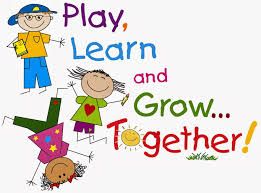 Visiting Friends
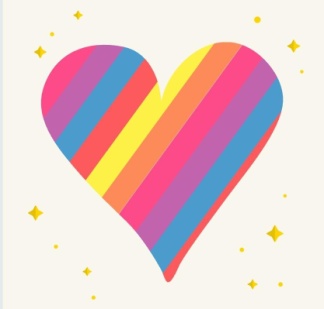 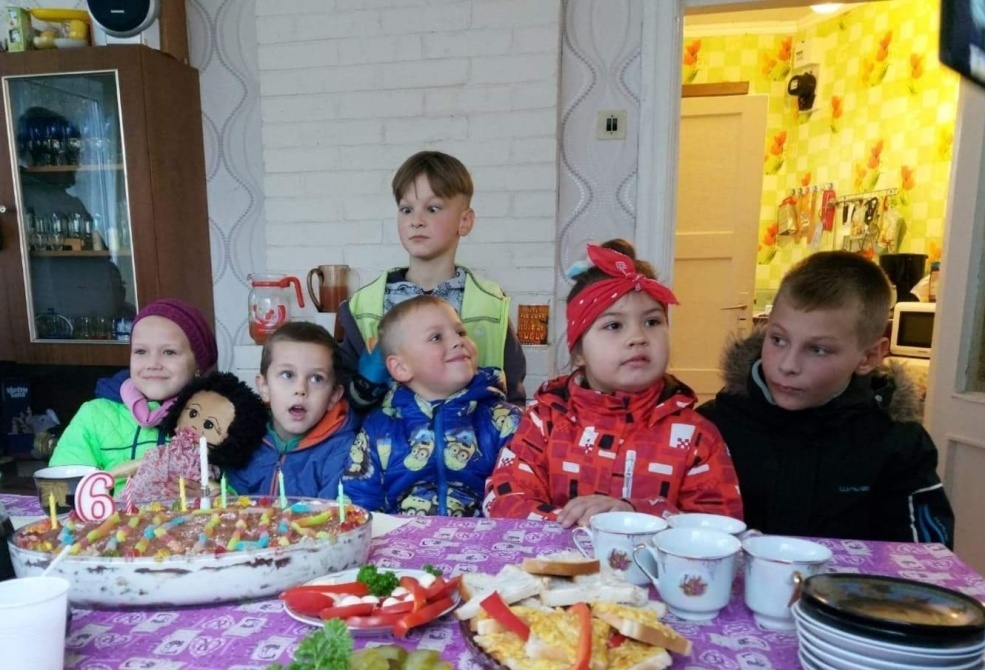 There here is always room in the heart for one more friend!
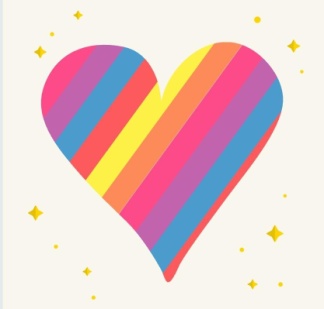 There here is always room in the heart for one more friend!
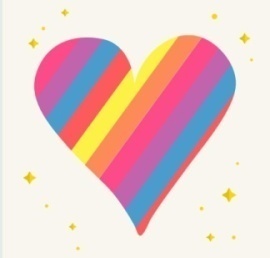 There here is always room in the heart for one more friend!
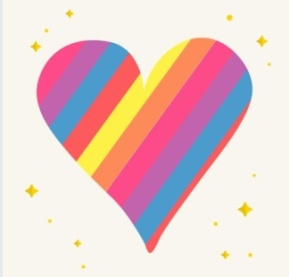 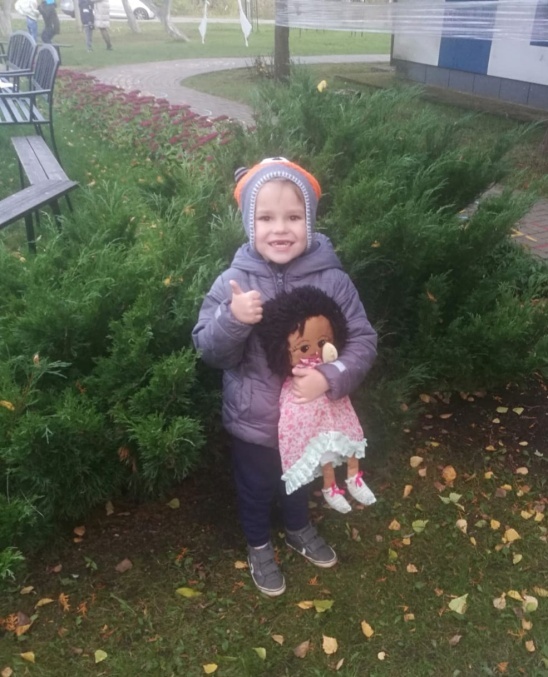 Thank You for Your attention!
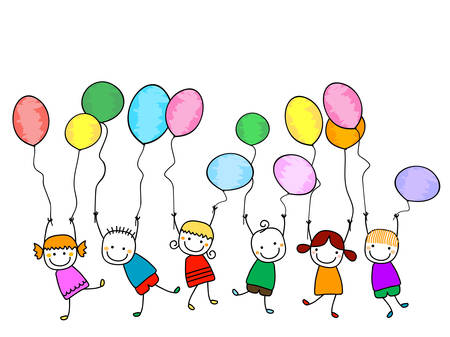